INSUMO 3.
Captura de pantalla del escritorio.
A diapositiva 5
[Speaker Notes: uno]
Autoformas
[Speaker Notes: dos]
Recorte, sombra, reflejo, giro
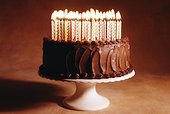 Imagen descargada
https://www.gob.mx/bachilleres
Texto decorativo, WordArt
A diapositiva 1
Hipervínculo a
https://www.gob.mx/bachilleres
Abrir documento:
TIC2_EVAREC_Insumo1. docx